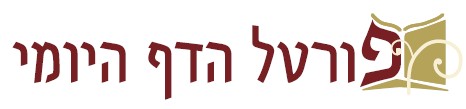 ברוכים הבאים ל
שיעור דף יומי אונליין

יום רביעי כ"ד אייר

השיעור יתחיל בשעה 21:00

מסכת כתובות צט ע"ב (משנה) - ק ע"ב (משנה)

מגיד השיעור: הראל שפירא

השיעור היום מוקדש לרפואת אלעד צפריר בן דנה
דף צט עמוד ב - דף ק עמוד א
משנה 

שום הדיינין שפיחתו שתות או הוסיפו שתות - מכרן בטל.
רשב''ג אומר: מכרן קיים, אם כן מה כח בית דין יפה?

אבל אם עשו אגרת בקורת ביניהן - 
אפילו מכרו שוה מנה במאתים או שוה מאתים במנה מכרן קיים.

גמרא

איבעיא להו: שליח כמאן?

רבא אמר ר''נ: שליח כדיינין.

רב שמואל בר ביסנא אמר ר''נ: כאלמנה.
עמוד א
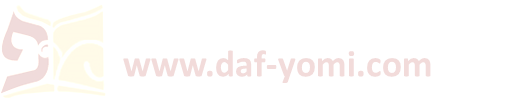 [Speaker Notes: אגרת בקורת. הכרזה ולשון בקורת שמבקרין אותה בני אדם ע''י הכרזה: גמ' שליח כמאן. שליח דטעה כמאן דיינינן ליה כאלמנה דיינינן ליה שבטעות כל דהו בטל כדתנן שוה מנה ודינר במנה מכרה בטל או כדיינין הוא ועד דטעה בשתות:]
דף צט עמוד ב - דף ק עמוד א
משנה 

שום הדיינין שפיחתו שתות או הוסיפו שתות - מכרן בטל.
רשב''ג אומר: מכרן קיים, אם כן מה כח בית דין יפה?

אבל אם עשו אגרת בקורת ביניהן - 
אפילו מכרו שוה מנה במאתים או שוה מאתים במנה מכרן קיים.

גמרא

איבעיא להו: שליח כמאן?

רבא אמר ר''נ: שליח כדיינין.

רב שמואל בר ביסנא אמר ר''נ: כאלמנה.
משנה דף צח ע"א:
היתה כתובתה מנה ומכרה שוה מנה ודינר במנה - 
מכרה בטל.
עמוד א
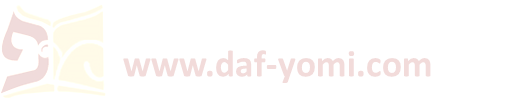 [Speaker Notes: אגרת בקורת. הכרזה ולשון בקורת שמבקרין אותה בני אדם ע''י הכרזה: גמ' שליח כמאן. שליח דטעה כמאן דיינינן ליה כאלמנה דיינינן ליה שבטעות כל דהו בטל כדתנן שוה מנה ודינר במנה מכרה בטל או כדיינין הוא ועד דטעה בשתות:
לאו לדידהו. לאו לצורך עצמן מוכרים:]
דף צט עמוד ב - דף ק עמוד א
משנה 

שום הדיינין שפיחתו שתות או הוסיפו שתות - מכרן בטל.
רשב''ג אומר: מכרן קיים, אם כן מה כח בית דין יפה?

אבל אם עשו אגרת בקורת ביניהן - 
אפילו מכרו שוה מנה במאתים או שוה מאתים במנה מכרן קיים.

גמרא

איבעיא להו: שליח כמאן?

רבא אמר ר''נ: שליח כדיינין.

רב שמואל בר ביסנא אמר ר''נ: כאלמנה.

רבא אמר ר''נ: שליח כדיינין - 
מה דיינין לאו לדידהו, אף שליח נמי לאו לדידיה, לאפוקי אלמנה דלדידה.

רב שמואל בר ביסנא אמר ר''נ: כאלמנה - 
מה אלמנה יחידה, אף שליח יחיד, לאפוקי ב''ד דרבים נינהו.

והלכתא: שליח כאלמנה.
עמוד א
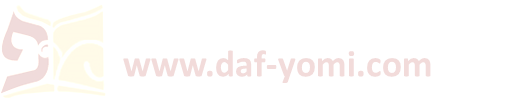 [Speaker Notes: אגרת בקורת. הכרזה ולשון בקורת שמבקרין אותה בני אדם ע''י הכרזה: גמ' שליח כמאן. שליח דטעה כמאן דיינינן ליה כאלמנה דיינינן ליה שבטעות כל דהו בטל כדתנן שוה מנה ודינר במנה מכרה בטל או כדיינין הוא ועד דטעה בשתות:
לאו לדידהו. לאו לצורך עצמן מוכרים:]
דף צט עמוד ב - דף ק עמוד א
משנה 

שום הדיינין שפיחתו שתות או הוסיפו שתות - מכרן בטל.
רשב''ג אומר: מכרן קיים, אם כן מה כח בית דין יפה?

אבל אם עשו אגרת בקורת ביניהן - 
אפילו מכרו שוה מנה במאתים או שוה מאתים במנה מכרן קיים.

גמרא

איבעיא להו: שליח כמאן?

רבא אמר ר''נ: שליח כדיינין.

רב שמואל בר ביסנא אמר ר''נ: כאלמנה.

רבא אמר ר''נ: שליח כדיינין - 
מה דיינין לאו לדידהו, אף שליח נמי לאו לדידיה, לאפוקי אלמנה דלדידה.

רב שמואל בר ביסנא אמר ר''נ: כאלמנה - 
מה אלמנה יחידה, אף שליח יחיד, לאפוקי ב''ד דרבים נינהו.

והלכתא: שליח כאלמנה.
עמוד א
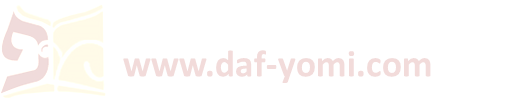 [Speaker Notes: אגרת בקורת. הכרזה ולשון בקורת שמבקרין אותה בני אדם ע''י הכרזה: גמ' שליח כמאן. שליח דטעה כמאן דיינינן ליה כאלמנה דיינינן ליה שבטעות כל דהו בטל כדתנן שוה מנה ודינר במנה מכרה בטל או כדיינין הוא ועד דטעה בשתות:
לאו לדידהו. לאו לצורך עצמן מוכרים:]
דף צט עמוד ב - דף ק עמוד א
משנה 

שום הדיינין שפיחתו שתות או הוסיפו שתות - מכרן בטל.
רשב''ג אומר: מכרן קיים, אם כן מה כח בית דין יפה?

אבל אם עשו אגרת בקורת ביניהן - 
אפילו מכרו שוה מנה במאתים או שוה מאתים במנה מכרן קיים.

גמרא

איבעיא להו: שליח כמאן?

רבא אמר ר''נ: שליח כדיינין.

רב שמואל בר ביסנא אמר ר''נ: כאלמנה.

רבא אמר ר''נ: שליח כדיינין - 
מה דיינין לאו לדידהו, אף שליח נמי לאו לדידיה, לאפוקי אלמנה דלדידה.

רב שמואל בר ביסנא אמר ר''נ: כאלמנה - 
מה אלמנה יחידה, אף שליח יחיד, לאפוקי ב''ד דרבים נינהו.

והלכתא: שליח כאלמנה.
עמוד א
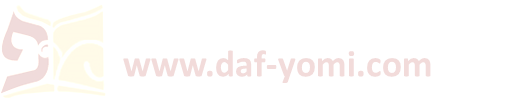 [Speaker Notes: אגרת בקורת. הכרזה ולשון בקורת שמבקרין אותה בני אדם ע''י הכרזה: גמ' שליח כמאן. שליח דטעה כמאן דיינינן ליה כאלמנה דיינינן ליה שבטעות כל דהו בטל כדתנן שוה מנה ודינר במנה מכרה בטל או כדיינין הוא ועד דטעה בשתות:
לאו לדידהו. לאו לצורך עצמן מוכרים:]
דף ק עמוד א
משנה דף צט ע"ב:
שום הדיינין שפיחתו שתות או הוסיפו שתות - מכרן בטל.
משנה דף צח ע"א:
היתה כתובתה מנה ומכרה שוה מנה ודינר במנה - 
מכרה בטל.
גמרא דף ק ע"א:
רב שמואל בר ביסנא אמר ר''נ: כאלמנה...
והלכתא: שליח כאלמנה.
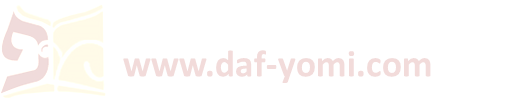 דף ק עמוד א
משנה דף צח ע"א:
היתה כתובתה מנה ומכרה שוה מנה ודינר במנה - 
מכרה בטל.
גמרא דף ק ע"א:
רב שמואל בר ביסנא אמר ר''נ: כאלמנה...
והלכתא: שליח כאלמנה.
ומאי שנא מהא דתנן:
האומר לשלוחו צא ותרום - תורם כדעת בעל הבית.
ואם אינו יודע דעתו של בעל הבית - תורם בבינונית אחד מחמשים.
פיחת עשרה או הוסיף עשרה - תרומתו תרומה.

התם כיון דאיכא דתורם בעין רעה ואיכא דתורם בעין יפה - א''ל: להכי אמדתיך, 
אבל הכא טעותא הוא - א''ל: לא איבעי לך למיטעי.
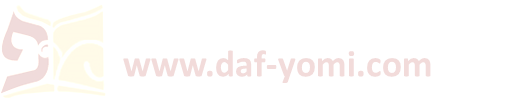 [Speaker Notes: חת"ס: ר"ל דהרי הבעה"ב יודע דאיכא בעלמא ג' מיני תורמים ולא הודיע להשליח דעתו ע"כ סמך עצמו על אומדנותו של השליח משא"כ הכא שומא ובשיווי המקח ליכא אלא חד והשליח טעה בפחות ויתר הו"ל עיוות גמור]
דף ק עמוד א
משנה דף צט ע"ב:
שום הדיינין שפיחתו שתות או הוסיפו שתות - מכרן בטל.
רשב''ג אומר: מכרן קיים, אם כן מה כח בית דין יפה?
אמר רב הונא בר חנינא אמר ר''נ: 
הלכה כדברי חכמים.

ולית ליה לר''נ "מה כח ב''ד יפה"? 
והאמר ר''נ אמר שמואל: 
יתומים שבאו לחלוק בנכסי אביהן - ב''ד מעמידין להן אפוטרופוס ובוררין להם חלק יפה, 
הגדילו - יכולין למחות. 
ור''נ דידיה אמר: 
הגדילו - אין יכולין למחות, א''כ מה כח ב''ד יפה.
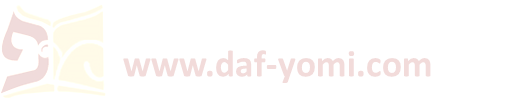 [Speaker Notes: בית דין מעמידין להן אפוטרופוס. לכל אחד ואחד מן הקטנים: ובוררין להם. כל אפוטרופוס לתינוק שלו: אי דלא טעו. למה ימחו: ברוחות. טוב לי ליטול חלקי במזרח שיש לי אצלה שדה שנפלה לי מבית אבי אמי:]
דף ק עמוד א
משנה דף צט ע"ב:
שום הדיינין שפיחתו שתות או הוסיפו שתות - מכרן בטל.
רשב''ג אומר: מכרן קיים, אם כן מה כח בית דין יפה?
אמר רב הונא בר חנינא אמר ר''נ: 
הלכה כדברי חכמים.

ולית ליה לר''נ "מה כח ב''ד יפה"? 
והאמר ר''נ אמר שמואל: 
יתומים שבאו לחלוק בנכסי אביהן - ב''ד מעמידין להן אפוטרופוס ובוררין להם חלק יפה, 
הגדילו - יכולין למחות. 
ור''נ דידיה אמר: 
הגדילו - אין יכולין למחות, א''כ מה כח ב''ד יפה.
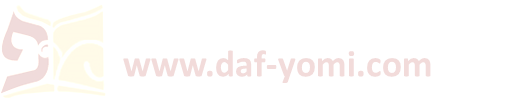 [Speaker Notes: בית דין מעמידין להן אפוטרופוס. לכל אחד ואחד מן הקטנים: ובוררין להם. כל אפוטרופוס לתינוק שלו: אי דלא טעו. למה ימחו: ברוחות. טוב לי ליטול חלקי במזרח שיש לי אצלה שדה שנפלה לי מבית אבי אמי:]
דף ק עמוד א
משנה דף צט ע"ב:
שום הדיינין שפיחתו שתות או הוסיפו שתות - מכרן בטל.
רשב''ג אומר: מכרן קיים, אם כן מה כח בית דין יפה?
אמר רב הונא בר חנינא אמר ר''נ: 
הלכה כדברי חכמים.

ולית ליה לר''נ "מה כח ב''ד יפה"? 
והאמר ר''נ אמר שמואל: 
יתומים שבאו לחלוק בנכסי אביהן - ב''ד מעמידין להן אפוטרופוס ובוררין להם חלק יפה, 
הגדילו - יכולין למחות. 
ור''נ דידיה אמר: 
הגדילו - אין יכולין למחות, א''כ מה כח ב''ד יפה.

לא קשיא, הא דטעו הא דלא טעו.

אי דלא טעו - במאי יכולין למחות?

ברוחות.
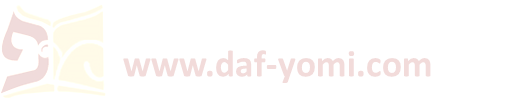 [Speaker Notes: בית דין מעמידין להן אפוטרופוס. לכל אחד ואחד מן הקטנים: ובוררין להם. כל אפוטרופוס לתינוק שלו: אי דלא טעו. למה ימחו: ברוחות. טוב לי ליטול חלקי במזרח שיש לי אצלה שדה שנפלה לי מבית אבי אמי:]
דף ק עמוד א
משנה דף צט ע"ב:
שום הדיינין שפיחתו שתות או הוסיפו שתות - מכרן בטל.
כי אתא רב דימי אמר:
מעשה ועשה רבי כדברי חכמים, 
אמר לפניו פרטא בנו של רבי אלעזר בן פרטא בן בנו של ר' פרטא הגדול: א''כ מה כח ב''ד יפה! 
והחזיר רבי את המעשה.

רב דימי מתני הכי.

רב ספרא מתני הכי:
 
מעשה וביקש רבי לעשות כדברי חכמים, 
אמר לפניו פרטא בנו של רבי אלעזר בן פרטא בן בנו של ר' פרטא הגדול: א''כ מה כח ב''ד יפה!
לא עשה רבי את המעשה.
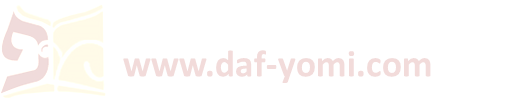 [Speaker Notes: והחזיר רבי את המעשה. דנראה בעיניו טעם הגון מה ששנינו במשנתנו א''כ מה כח ב''ד יפה:]
דף ק עמוד א
כי אתא רב דימי אמר:
מעשה ועשה רבי כדברי חכמים, 
אמר לפניו פרטא בנו של רבי אלעזר בן פרטא בן בנו של ר' פרטא הגדול: א''כ מה כח ב''ד יפה! 
והחזיר רבי את המעשה.

רב דימי מתני הכי.

רב ספרא מתני הכי:
 
מעשה וביקש רבי לעשות כדברי חכמים, 
אמר לפניו פרטא בנו של רבי אלעזר בן פרטא בן בנו של ר' פרטא הגדול: א''כ מה כח ב''ד יפה!
לא עשה רבי את המעשה.

לימא בהא קמיפלגי:
מר סבר טעה בדבר משנה חוזר ומר סבר אינו חוזר?

לא, דכ''ע טעה בדבר משנה חוזר,
ומר סבר הכי הוה מעשה, ומר סבר הכי הוה מעשה.
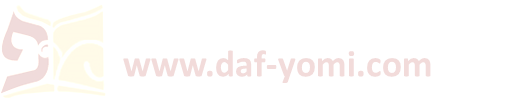 [Speaker Notes: לימא בהא פליגי. רב דימי ורב ספרא רב דימי סבר דיין הטועה בדבר המשנה שלא עשה כמשנה חוזר ולא אמרי' מה שעשה עשוי וישלם מביתו אלא בטועה בשיקול הדעת כמו שמפורש בסנהדרין והאי נמי דבר משנה הוא שאע''פ שנחלקו חכמים על רבן שמעון הרי נתן טעם לדבריו ורב ספרא שאינו שונה עשה והחזיר סבר אם עשה לא היה יכול לחזור:]
דף ק עמוד א - דף ק עמוד ב
אמר רב יוסף:
ארמלתא דזבינה - אחריות איתמי.
וב''ד דזבין - אחריות איתמי.

פשיטא!

אלמנה לא איצטריכא ליה, 
כי איצטריך ליה בי דינא - 
מהו דתימא כל דזבין מבי דינא אדעתא למיפק ליה קלא הוא דזבין, קמ"ל.
עמוד ב
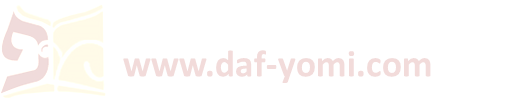 [Speaker Notes: אחריותא איתמי. אם נמצאת השדה גזולה או משועבדת לאחר וטרפה מן הלוקח בחובו חוזר הלוקח על היתומים שהאלמנה שליח של יתומים היתה: וכן בי דינא דזבין. שדה יתומים למזון האשה והבנות אחריות איתמי: 
כל דזבין מבי דינא אדעתא דנפיק ליה קלא זבין. לפי שהן מוכרים בהכרזה ובטוח הלוקח שאילו היו עליה עסיקין היו יוצאין ומערערין הלכך שלא באחריות הוא לוקח קמ''ל:
רש"ש: ליפוק עליה קלא דעשיר הוא (יעב"ץ: שאינו חושש לאחריות).]
דף ק עמוד א - דף ק עמוד ב
אמר רב יוסף:
ארמלתא דזבינה - אחריות איתמי.
וב''ד דזבין - אחריות איתמי.

פשיטא!

אלמנה לא איצטריכא ליה, 
כי איצטריך ליה בי דינא - 
מהו דתימא כל דזבין מבי דינא אדעתא למיפק ליה קלא הוא דזבין, קמ"ל.

--------------------------------------------------------------------


רשב''ג אומר כו': 
ועד כמה?
אמר רב הונא בר יהודה אמר רב ששת: עד פלגא.
תניא נמי הכי: אמר רשב''ג ב''ד שמכרו שוה מאתים במנה או שוה מנה במאתים מכרן קיים.
עמוד ב
משנה דף צט ע"ב:
שום הדיינין שפיחתו שתות או הוסיפו שתות - מכרן בטל.
רשב''ג אומר: מכרן קיים, אם כן מה כח בית דין יפה?
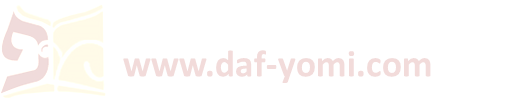 דף ק עמוד ב
אמר אמימר משמיה דרב יוסף:
ב''ד שמכרו בלא הכרזה - נעשו כמי שטעו בדבר משנה וחוזרין.

"נעשו"? - ודאי טעו!  דתנן: 
שום היתומין שלשים יום ושום ההקדש ששים יום, ומכריזין בבקר ובערב.

אי מההיא הוה אמינא ה''מ שליח אבל ב''ד לא, קמ''ל.
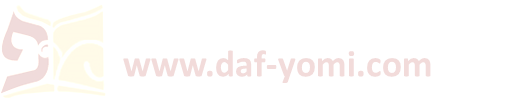 [Speaker Notes: וחוזרין. ואין אומרין מה שעשה עשוי וישלם מביתו אלא הדרי זביני: נעשו. בתמיה הא ודאי טעו בדבר השנוי במשנה: 
שום ההקדש. גזבר המוכר קרקע של הקדש: ששים יום. מושכים ימי הכרזה:
הקושיה היא ממשנה בערכין]
דף ק עמוד ב
אמר אמימר משמיה דרב יוסף:
ב''ד שמכרו בלא הכרזה - נעשו כמי שטעו בדבר משנה וחוזרין.

"נעשו"? - ודאי טעו!  דתנן: 
שום היתומין שלשים יום ושום ההקדש ששים יום, ומכריזין בבקר ובערב.

אי מההיא הוה אמינא ה''מ שליח אבל ב''ד לא, קמ''ל.


איתיביה רב אשי לאמימר:
שום הדיינין שפחתו שתות או הותירו שתות מכרן בטל - 
הא שוה בשוה מכרן קיים - מאי לאו דלא אכרוז? 

לא, בדאכרוז.

הא מדסיפא בדאכרוז הוי רישא בדלא אכרוז, דקתני סיפא:
אם עשו אגרת בקורת אפי' מכרו שוה מנה במאתים או שוה מאתים במנה מכרן קיים.
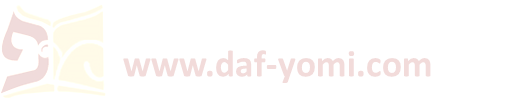 דף ק עמוד ב
אמר אמימר משמיה דרב יוסף: ב''ד שמכרו בלא הכרזה - נעשו כמי שטעו בדבר משנה וחוזרין...

איתיביה רב אשי לאמימר: שום הדיינין שפחתו שתות או הותירו שתות מכרן בטל - הא שוה בשוה מכרן קיים - מאי לאו דלא אכרוז?  לא, בדאכרוז.
הא מדסיפא בדאכרוז הוי רישא בדלא אכרוז, דקתני סיפא: אם עשו אגרת בקורת אפי' מכרו שוה מנה במאתים או שוה מאתים במנה מכרן קיים.
אלא לעולם בדלא אכרוז,
ולא קשיא, כאן בדברים שמכריזין עליהן, כאן בדברים שאין מכריזין עליהן.

ואלו הן דברים שאין מכריזין עליהן: העבדים והמטלטלין והשטרות -
עבדים טעמא מאי? - שמא ישמעו ויברחו, מטלטלין ושטרות - שמא יגנבו.

ואיבעית אימא:
כאן בשעה שמכריזין, כאן בשעה שאין מכריזין,
דאמרי נהרדעי: לכרגא למזוני ולקבורה - מזבנינן בלא אכרזתא.

ואב''א: 
כאן במקום שמכריזין, כאן במקום שאין מכריזין,
דאמר רב נחמן: מעולם לא עשו אגרת בקורת בנהרדעא.
①





②




③
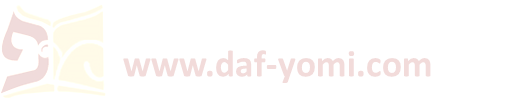 [Speaker Notes: שמא יגנבו. כשנאספין לראותם כדי ללוקחם: [השטרות. שמוכרין שט''ח של יתומים לאחרים]: בשעה שמכריזין. כדמפרש שיש שעה שאין פנאי להמתין משך ימי הכרזה כגון לכרגא ולמזוני ולקבורה: לכרגא. לפרוע למלך כסף גולגולת היתומים:]
דף ק עמוד ב
דאמר רב נחמן: מעולם לא עשו אגרת בקורת בנהרדעא
סבור מינה משום דבקיאי בשומא, 
א''ל רב יוסף בר מניומי: 
לדידי מיפרשא לי מיניה דרב נחמן: משום דקרו להו בני אכלי נכסי דאכרזתא.
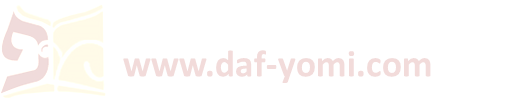 [Speaker Notes: משום דקרו להו כו'. גנאי וחרפה היא להם כשקונים נכסים שבית דין מוכרין לפי שמחמת דוחק שהנושה לוחץ את היתומים או את הלוה לוקחים הלקוחות בזול ומבזין אותן וקורין להן אוכלי שדות הכרזה:]
דף ק עמוד ב
דאמר רב נחמן: מעולם לא עשו אגרת בקורת בנהרדעא
סבור מינה משום דבקיאי בשומא, 
א''ל רב יוסף בר מניומי: 
לדידי מיפרשא לי מיניה דרב נחמן: משום דקרו להו בני אכלי נכסי דאכרזתא.

--------------------------------------------------------------------

אמר רב יהודה אמר שמואל: 
מטלטלין של יתומים - שמין אותן ומוכרין אותן לאלתר.

רב חסדא אמר אבימי: 
מוכרין אותן לשווקים. 

ולא פליגי, הא דמיקרב שוקא, הא דמרחק שוקא. 

רב כהנא הוה בידיה שכרא דרב משרשיא בר חילקאי יתמא, 
שהייה עד ריגלא, 
אמר: אע''ג דנפל ביה איצצתא מייתי זוזא חריפא.
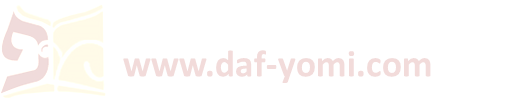 [Speaker Notes: לאלתר. סמוך למיתת אביהן שלא ירקבו: דמקרב שוקא. יומא דשוקא (שטמ"ק בשם הרמ"ה: מקום השוק): איצצא. טעם הקרוב להחמיץ איגרו''ם בלע''ז: זוזא חריפא. ממהר לבא לפי שהכל צריכין לכך ומביאין מעות ואין מקיפין להן באשראי:   (=מזומנים)]
דף ק עמוד ב
רבינא הוה בידיה חמרא דרבינא זוטי יתמא בר אחתיה. 
הוה לדידיה נמי חמרא.
הוה קמסיק ליה לסיכרא, 
אתא לקמיה דרב אשי,
א''ל: מהו לאמטויי בהדן?
א''ל: זיל, לא עדיף מדידך.
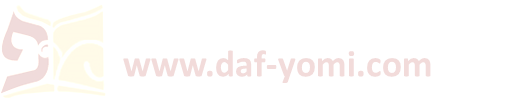 [Speaker Notes: לסיכרא. שם מקום (שטמ"ק: י"א נמל): מהו לאמטויי. שיש לחוש שלא תטבע הספינה:]
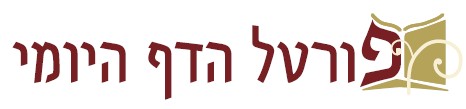 שיעור דף יומי אונליין

מתקיים בשעה 21:00-21:45 בימים א-ה














לסיוע טכני ולהקדשת שיעורים:daf-yomi@daf-yomi.com
√
√
√
√
להתראות מחר בשיעור הבא

לידיעתכם:
שיעורי האונליין מוקלטים וזמינים לצפיה חוזרת [החל מעוד שעה] בפורטל הדף היומי (בספריית שיעורי שמע/וידאו).









השיעור היום הוקדש לרפואת אלעד צפריר בן דנה

לסיוע טכני ולהקדשת שיעורים:daf-yomi@daf-yomi.com
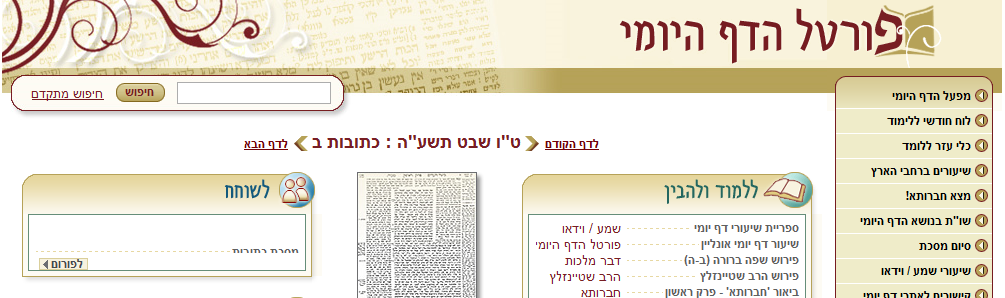